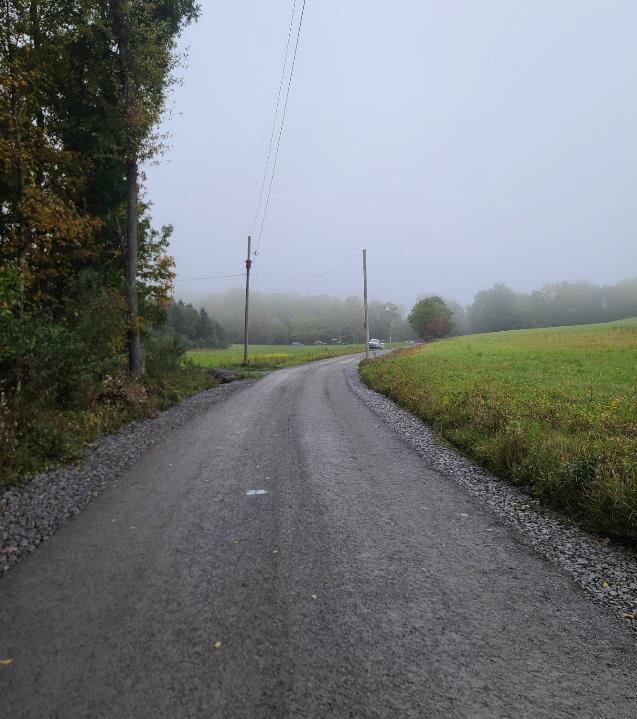 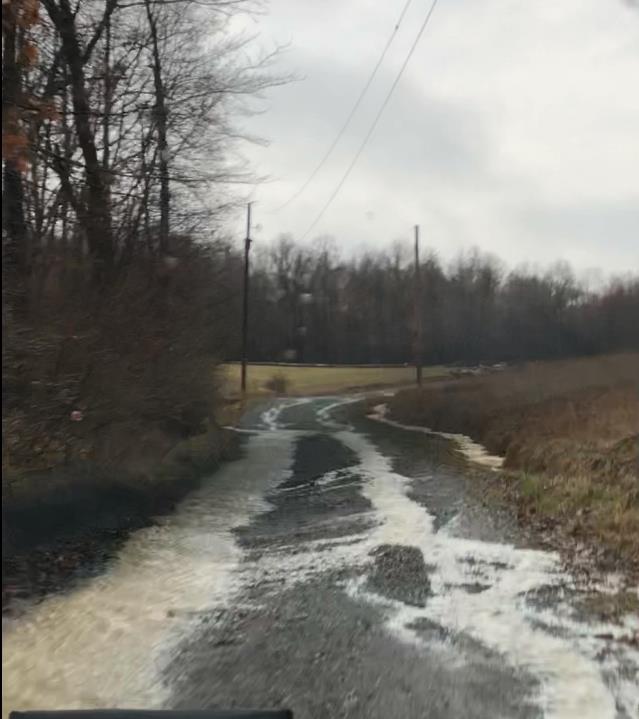 Dirt Gravel and Low Volume Road Program 
WEBINAR
3/6/25, 9am
2024 Annual Summary Report
CDGRS
Steve Bloser
smb201@psu.edu
Photos: Clearfield CD
If you are reading this, then you are successfully seeing the webinar video. Webinar audio should be automatic through your computer (or click “join audio”), and options can be accessed in the “audio options” button on the bottom left.  If your computer audio is not working, you can listen on your phone by dialing 646-876-9923.
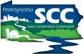 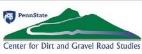 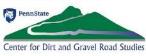 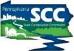 Program Funding
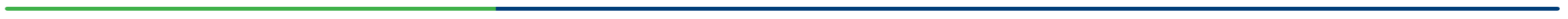 Transit funding discussions occurring in Harrisburg
Includes discussion on “multi-modal” transportation funding.
CDGRS/SCC/PACD ensuring DGLVR is part of the discussion.

Status:
Various budget hearings held last few weeks.
“Keystone Transportation Funding Coalition” meeting late March.
Will keep you posted if things look like they might move.
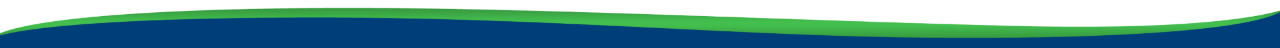 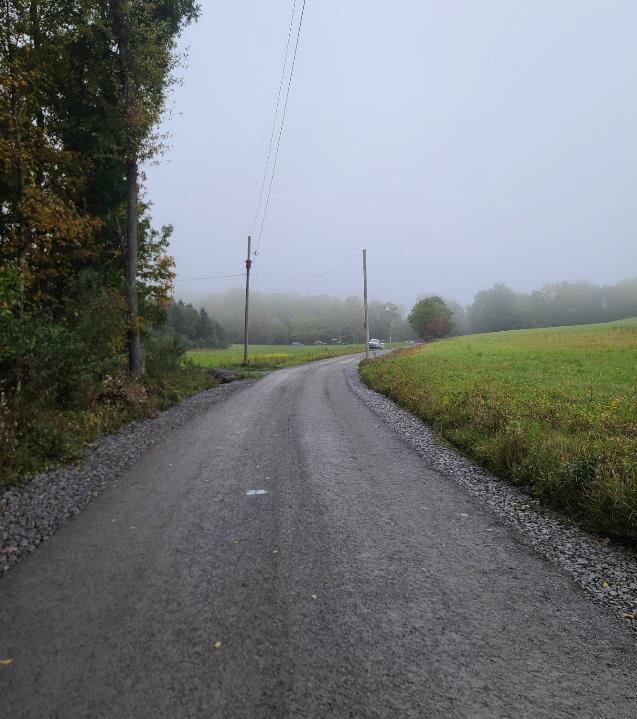 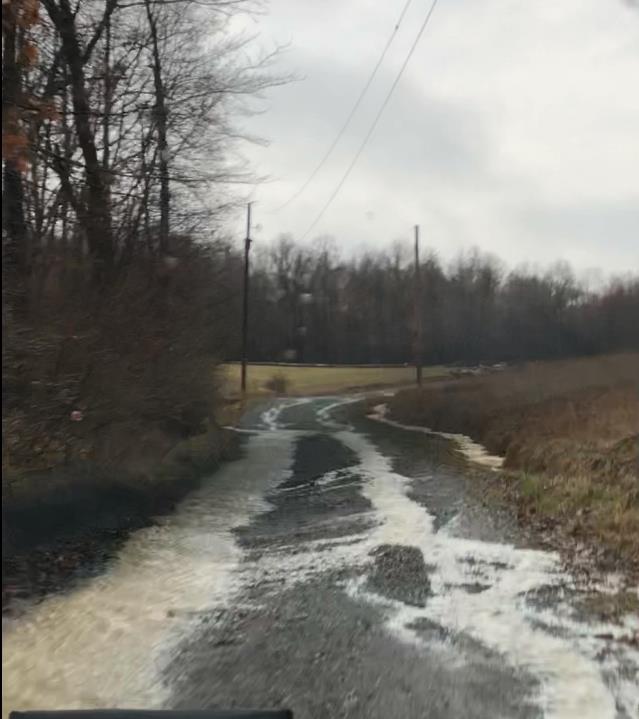 Dirt Gravel and Low Volume Road Program 
WEBINAR
3/6/25, 9am
2024 Annual Summary Report
CDGRS
Steve Bloser
smb201@psu.edu
Photos: Clearfield CD
If you are reading this, then you are successfully seeing the webinar video. Webinar audio should be automatic through your computer (or click “join audio”), and options can be accessed in the “audio options” button on the bottom left.  If your computer audio is not working, you can listen on your phone by dialing 646-876-9923.
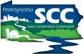 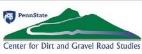 Purpose
Summarize 2024 Program Status
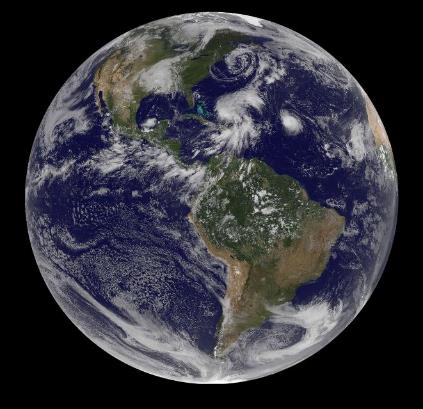 Overvieww of “Big Picture” Program spending and deliverables
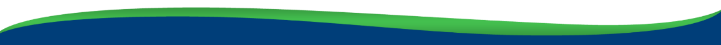 All data based on CD reports in GIS as of 12/31/24
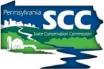 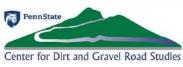 Purpose
Note this will be a short presentations this year.
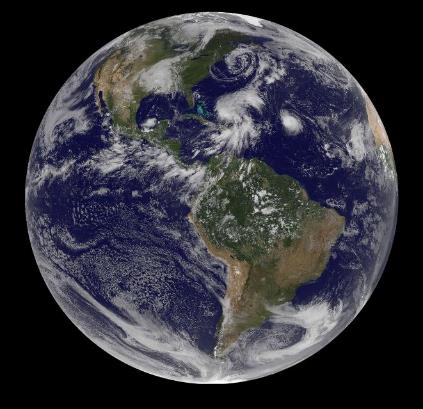 2024 was “business as usual”, which isn’t a bad thing after COVID (it just makes for a boring update!)
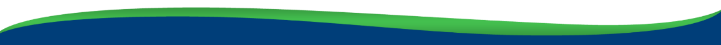 All data based on CD reports in GIS as of 12/31/24
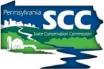 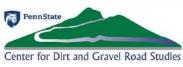 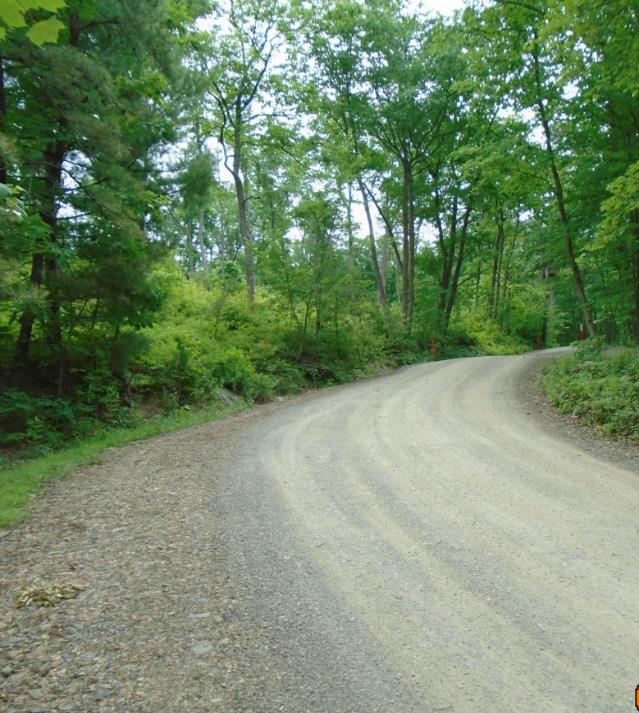 2024 Annual Summary Report
Annual Report: Financial

Annual Report: Deliverables

Getting data for your CD
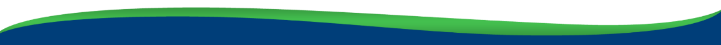 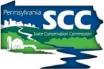 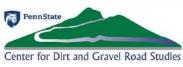 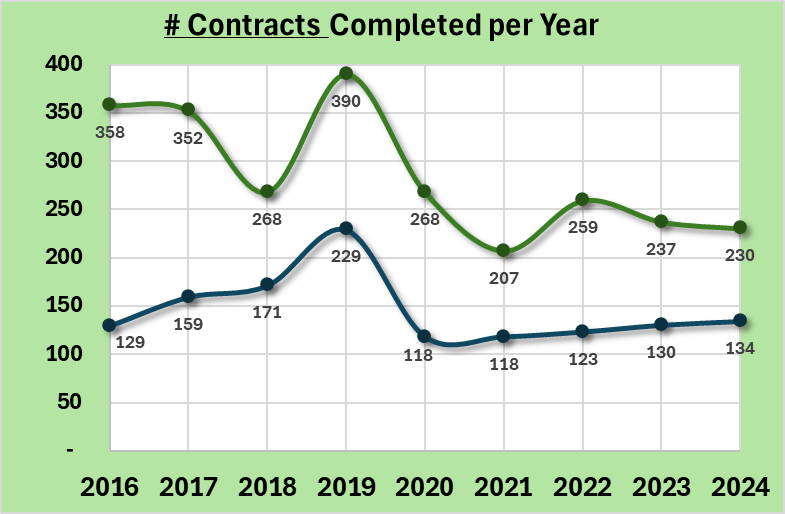 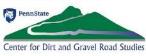 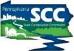 Annual Summary Report: Financial
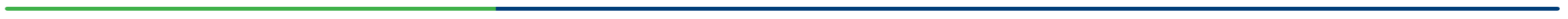 2024 was “business as usual”
364 contracts complete (230 DG, 134 LV)
Dirt and Gravel
Paved Low-Volume
ASR data as of 12/31/2024
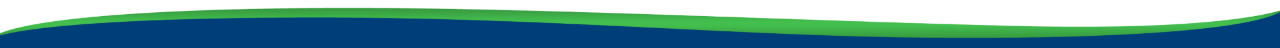 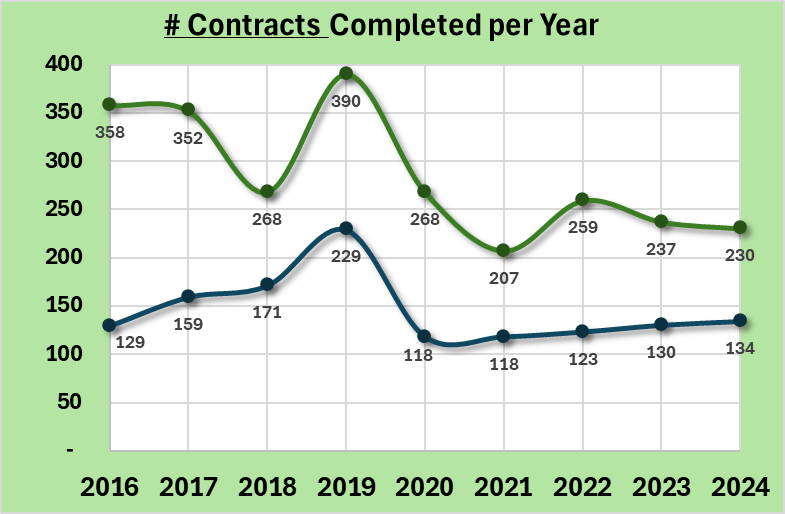 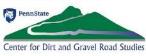 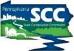 Annual Summary Report: Financial
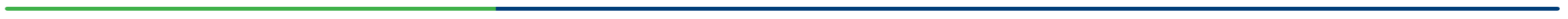 2024 was “business as usual”
364 contracts complete (230 DG, 134 LV)
$25.5M spent ($17.9M DG, $7.6M LV)
Dirt and Gravel
Paved Low-Volume
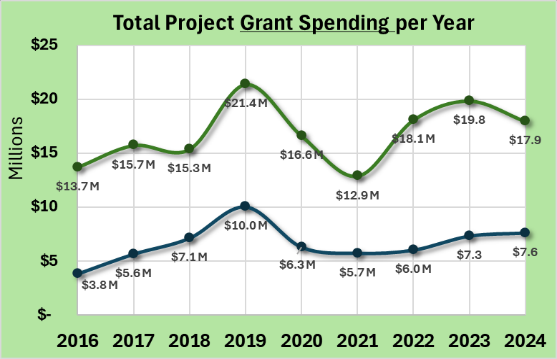 Dirt and Gravel
Paved Low-Volume
ASR data as of 12/31/2024
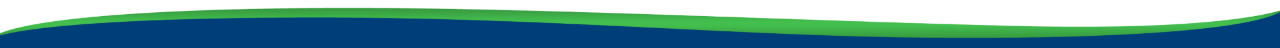 www.dirtandgravelroads.org
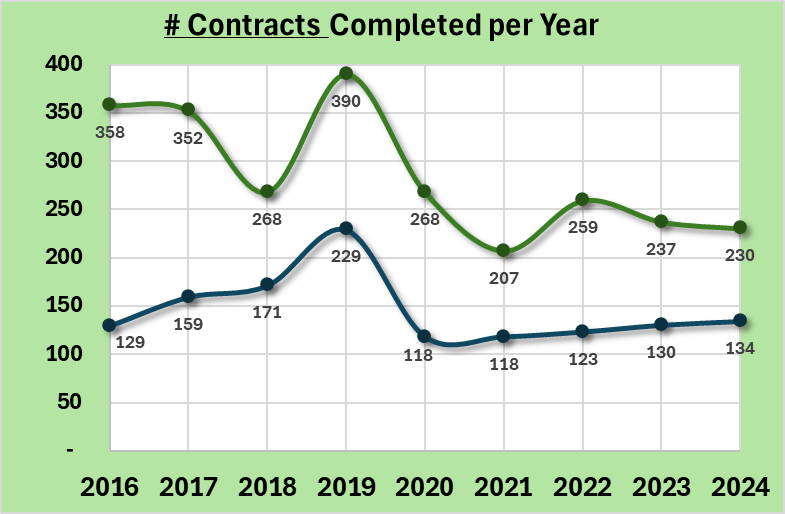 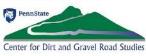 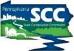 Annual Summary Report: Financial
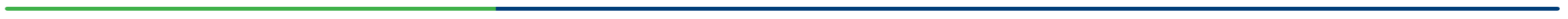 2024 was “business as usual”
364 contracts complete (230 DG, 134 LV)
$25.5M spent ($17.9M DG, $7.6M LV)
36% In-kind ($9M in 2024)
Dirt and Gravel
Paved Low-Volume
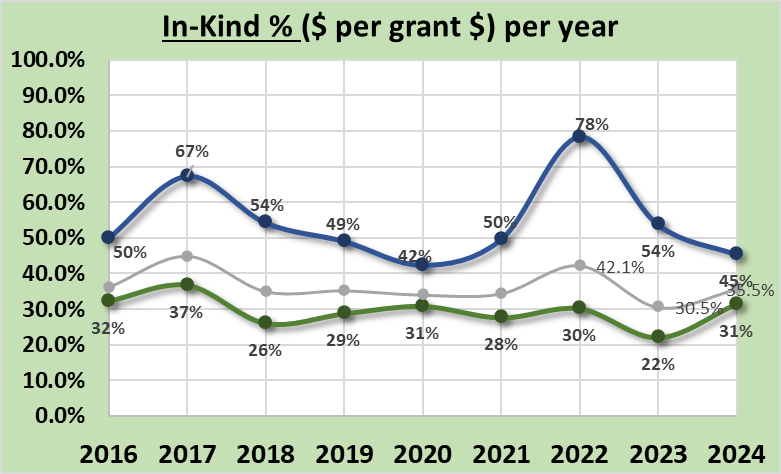 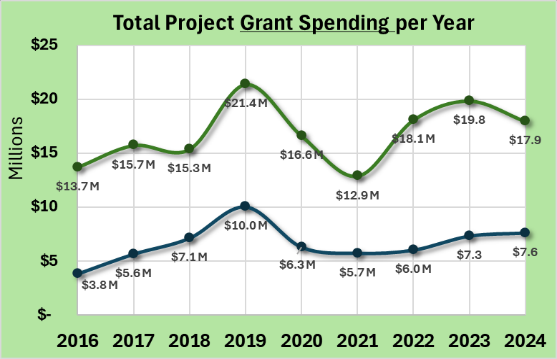 Dirt and Gravel
Paved Low-Volume
DGLVR Total
Paved Low-Volume
Dirt and Gravel
ASR data as of 12/31/2024
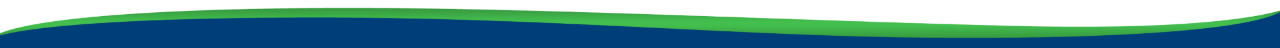 www.dirtandgravelroads.org
Annual Summary Report: Financial
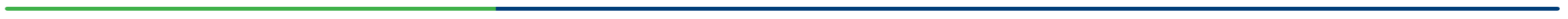 2024 was “business as usual”
364 contracts complete (230 DG, 134 LV)
$25.5M spent ($17.9M DG, $7.6M LV)
36% In-kind ($9M in 2024)
Program Lifetime
Surpassed $250M in completed grants ($271M)
Surpassed $100M of in-kind contributions ($108M)
	(Majority of that in the last 10 years)
ASR data as of 12/31/2024
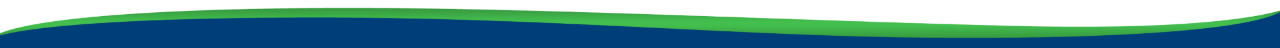 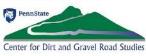 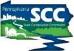 Annual Summary Report: Financial
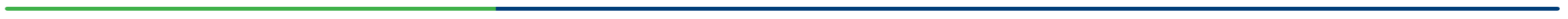 Other financial Notes
Currently under contract: 320 contracts for $31.3M ($11.1M spent)
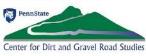 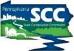 Annual Summary Report: Financial
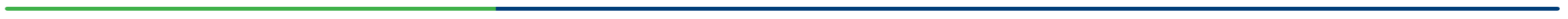 Other financial Notes
Currently under contract: 320 contracts for $31.3M ($11.1M spent)
Average project in 2024: $70K grant + $25K in-kind, 2,100 feet in length
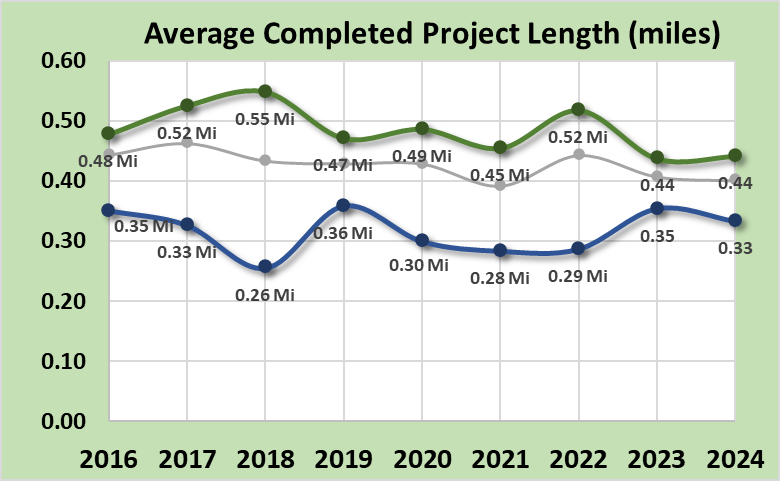 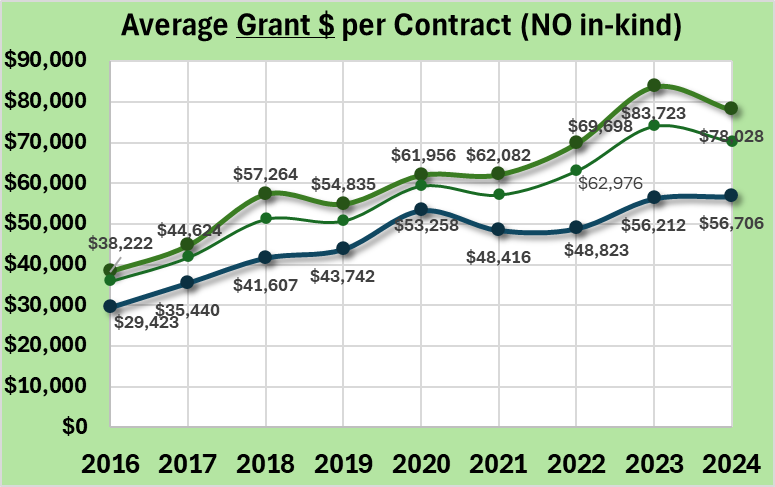 Dirt and Gravel
Dirt and Gravel
Paved Low-Volume
Paved Low-Volume
ASR data as of 12/31/2024
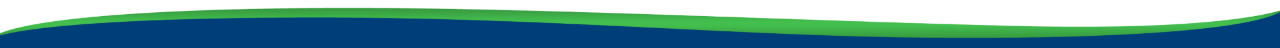 www.dirtandgravelroads.org
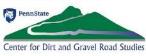 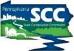 Annual Summary Report: Financial
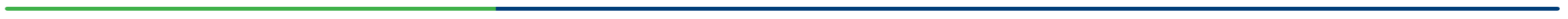 Other financial Notes
Currently under contract: 320 contracts for $31.3M ($11.1M spent)
Average project in 2024: $70K grant + $25K in-kind, 2,100 feet in length
CD Admin/Edu Spending: steady at ~7% admin and ~3% edu ($2.5M in 2024)
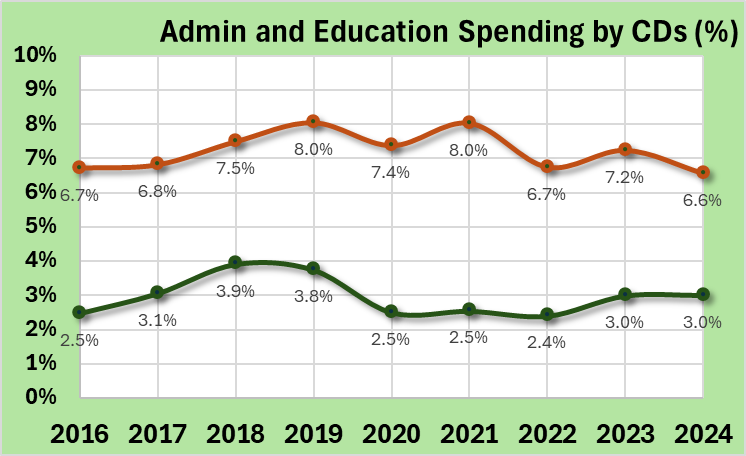 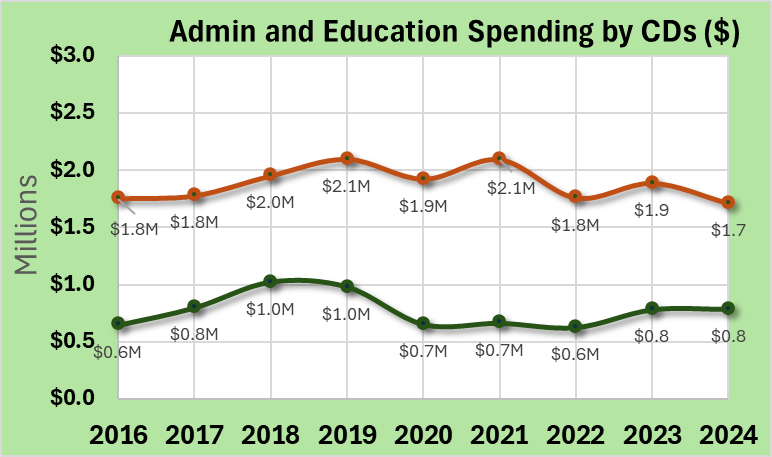 CD Administration
CD Administration
CD Education
CD Education
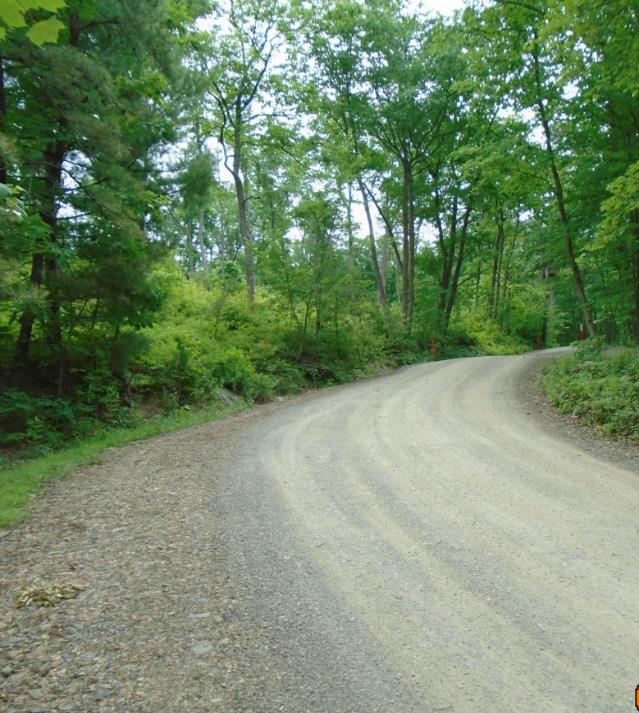 2024 Annual Summary Report
Annual Report: Financial

Annual Report: Deliverables

Getting data for your CD
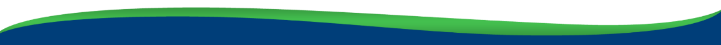 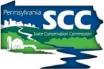 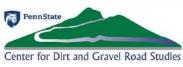 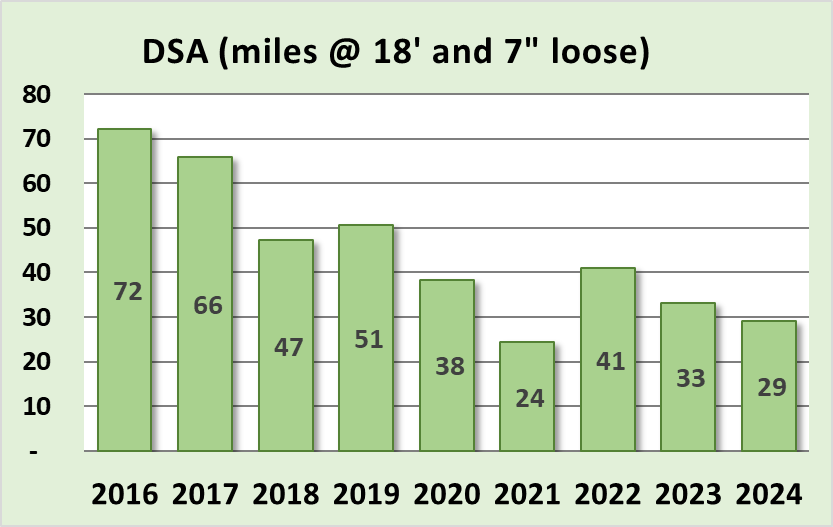 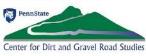 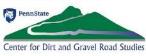 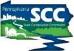 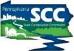 Annual Summary Report: Deliverables
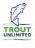 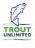 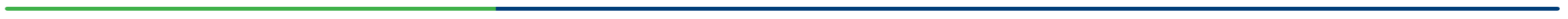 Driving Surface Aggregate
29 miles in 2024, slowly declining (cost)
96,000 tons placed in 2024
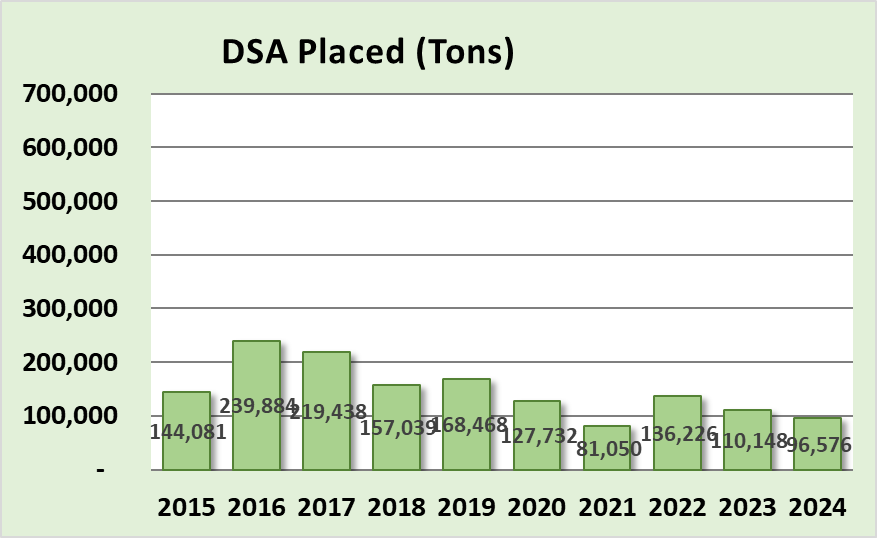 ASR data as of 12/31/2024
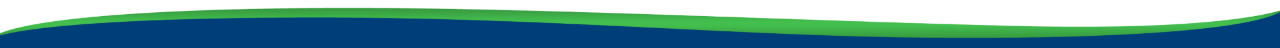 www.dirtandgravelroads.org
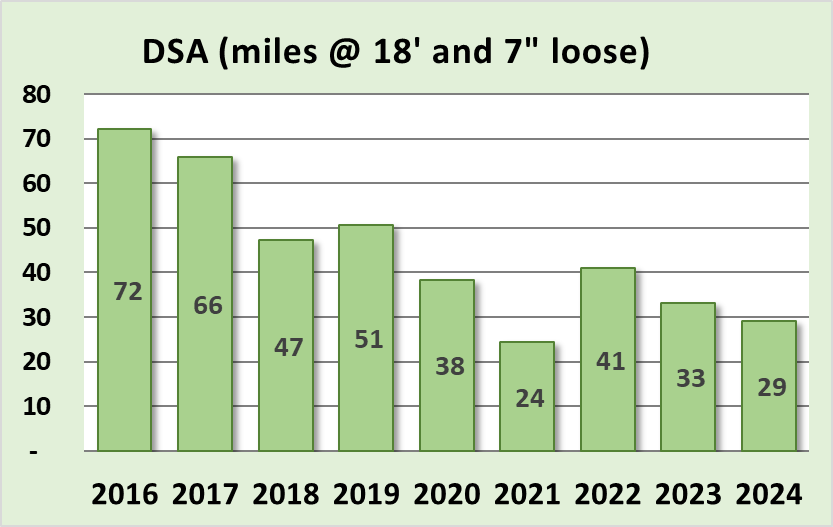 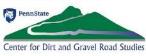 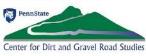 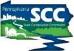 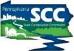 Annual Summary Report: Deliverables
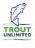 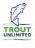 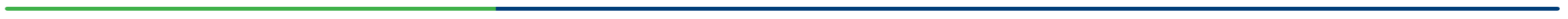 Driving Surface Aggregate
29 miles in 2024, slowly declining (cost)
96,000 tons placed in 2024
Road Fill
Steady: 355,000 tons placed in 2024
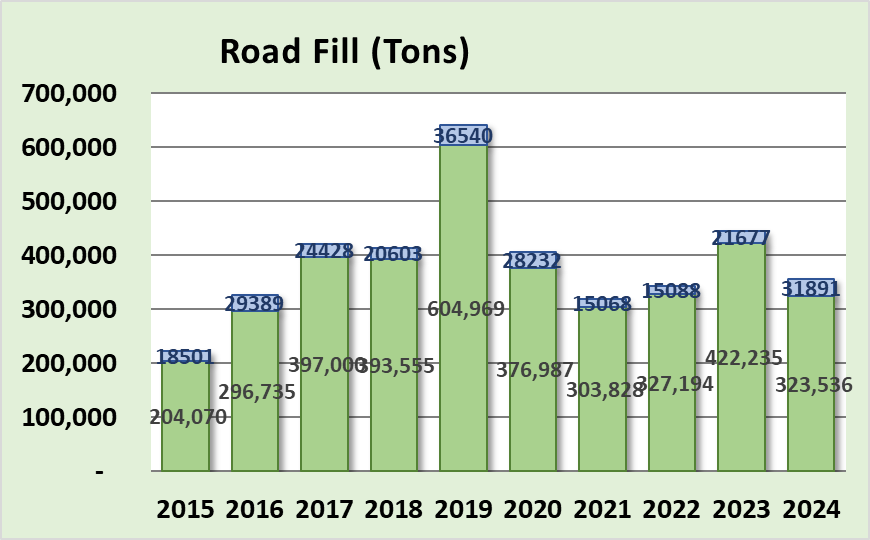 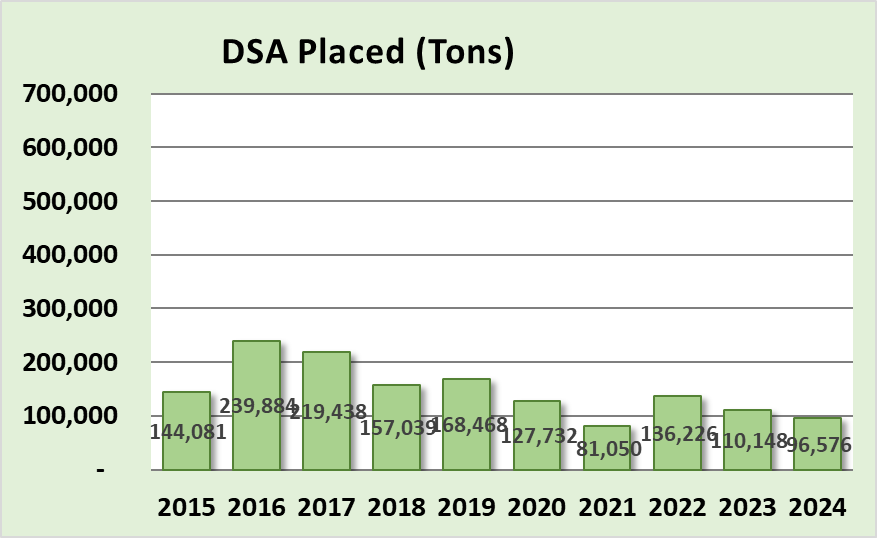 ASR data as of 12/31/2024
Paved Low-Volume
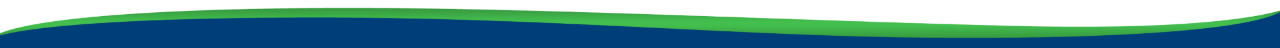 Dirt and Gravel
www.dirtandgravelroads.org
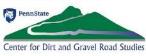 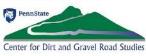 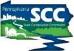 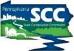 Annual Summary Report: Deliverables
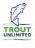 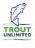 Paved Low-Volume
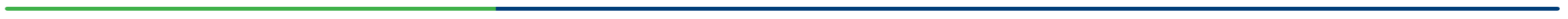 Dirt and Gravel
Other Deliverable Notes”
Most major deliverables “holding steady”
2024
758 new pipes
466 pipes replaced
22 mi underdrain
6,300’ mattress
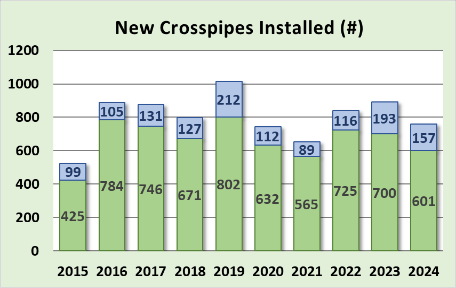 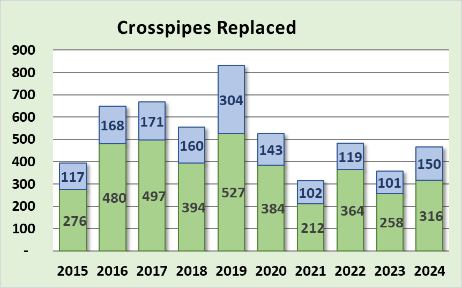 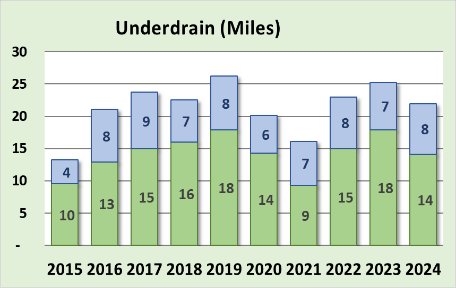 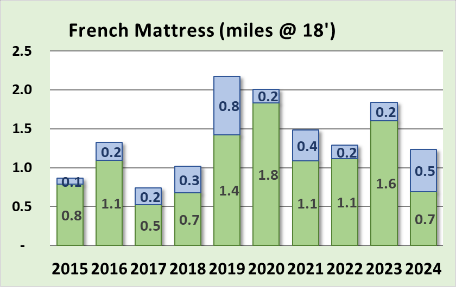 ASR data as of 12/31/2024
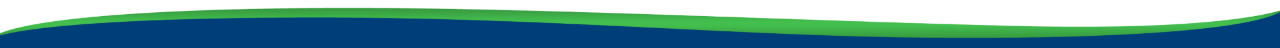 www.dirtandgravelroads.org
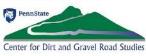 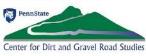 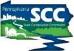 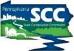 Annual Summary Report: Deliverables
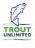 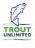 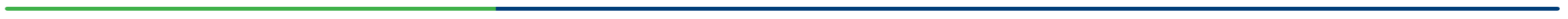 Other Deliverable Notes”
What the Program doesn’t fund much of:
FDR (1 mile)
Paving (8 miles)
Dust suppressant (negligible)

Note these totals 
include in-kind
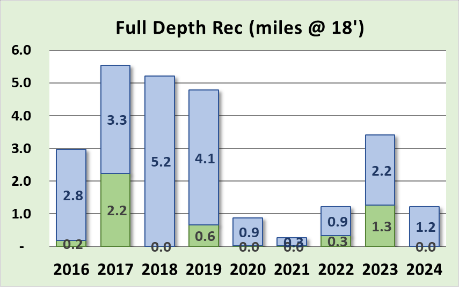 Paved Low-Volume
Dirt and Gravel
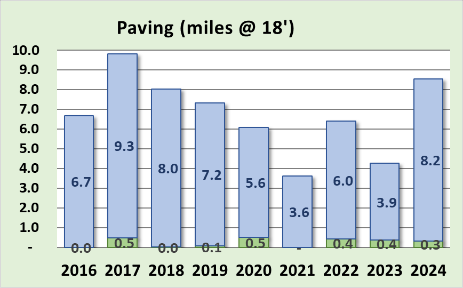 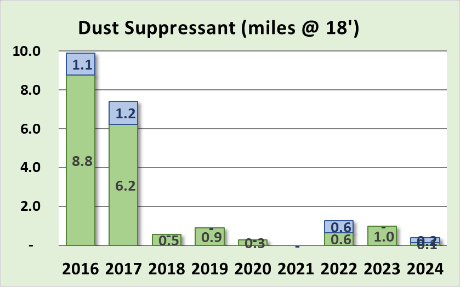 ASR data as of 12/31/2024
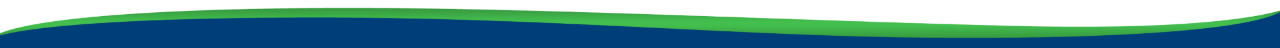 www.dirtandgravelroads.org
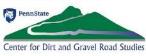 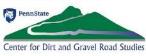 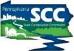 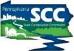 Annual Summary Report: Deliverables
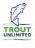 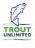 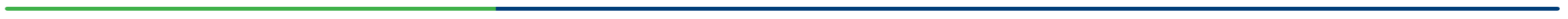 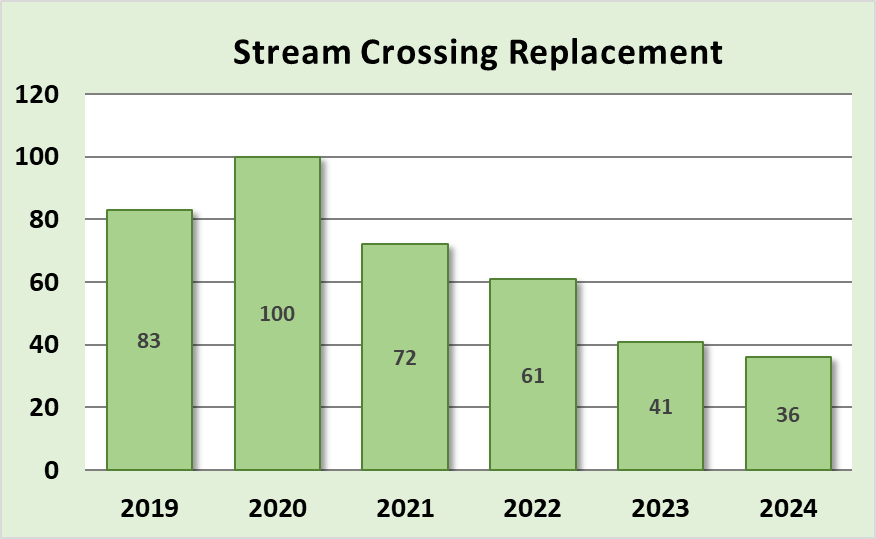 Stream Crossing Replacements
Decreased since Standard in 2022
36 Completed in 2024
All but four were exemptions or pre-standard
ASR data as of 12/31/2024
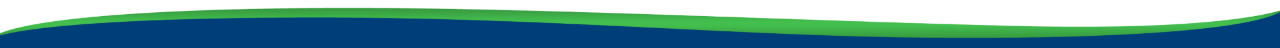 www.dirtandgravelroads.org
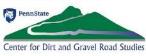 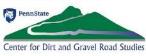 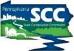 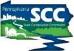 Annual Summary Report: Deliverables
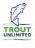 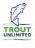 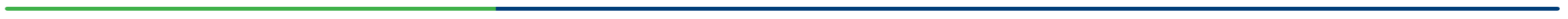 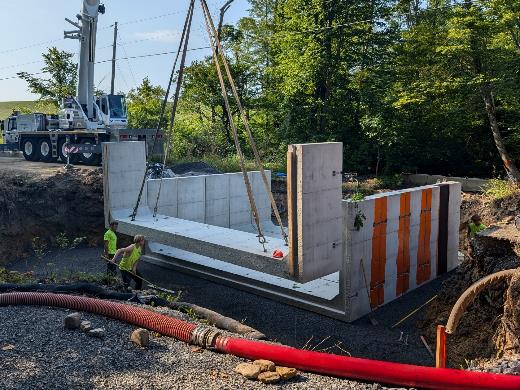 Stream Crossing Replacements
Decreased since Standard in 2022
36 Completed in 2024
All but four were exemptions or pre-standard
Structures Removed in 2024
19 round, 11 multiple, 6 misc. 
Average 5’ opening
Structures installed in 2024
12 bottomless, 11 squash, 9 box or arch, 4 bridge 
Average 15’ opening
ASR data as of 12/31/2024
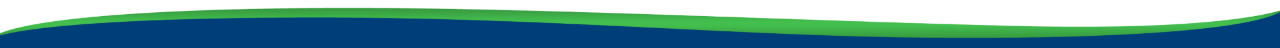 www.dirtandgravelroads.org
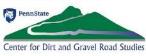 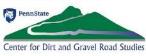 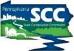 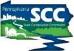 Annual Summary Report: Deliverables
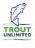 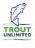 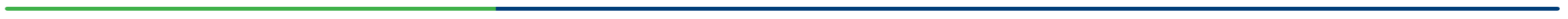 Stream Crossing Standard
4 completed to Standard in 2024
25 under contract to the standard
10 expected to be complete to standard in 2025
Many exemptions and a few pre-standard contracts expected in 2025 as well
1/9/25 recorded webinar
Just completed to standard in Adams
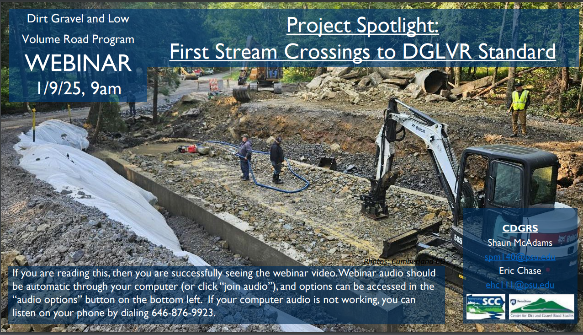 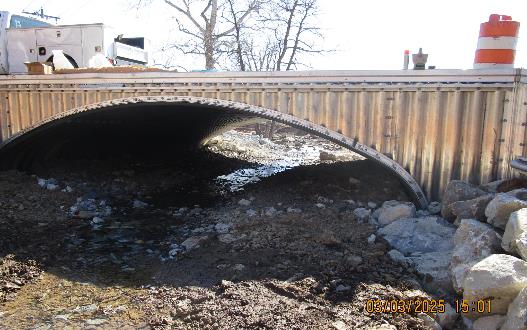 ASR data as of 12/31/2024
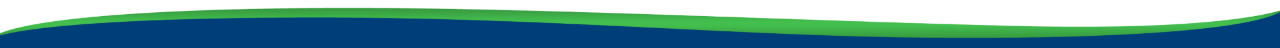 www.dirtandgravelroads.org
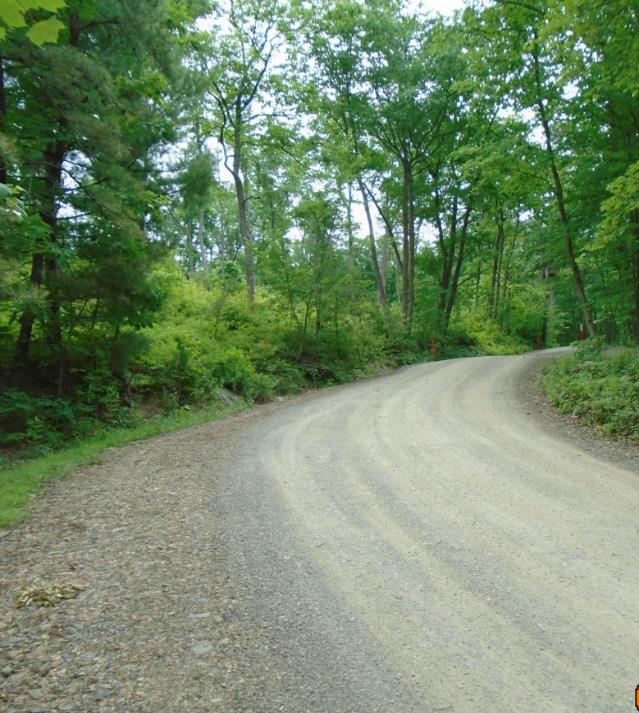 2024 Annual Summary Report
Annual Report: Financial

Annual Report: Deliverables

Getting data for your CD
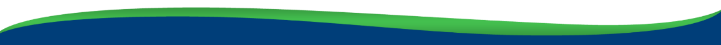 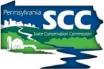 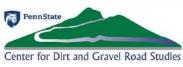 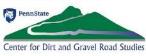 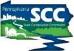 Annual Summary Report: Deliverables
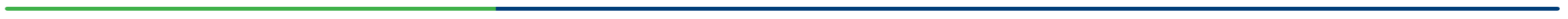 Where did these numbers come from, and can I do this for my county?

Numbers came straight from GIS

YES, you can do the same thing and more for your county

Two 2019 Webinars recorded
March 7, 2019
March 21, 2019
CDGRS – education and training – webinars – past webinars
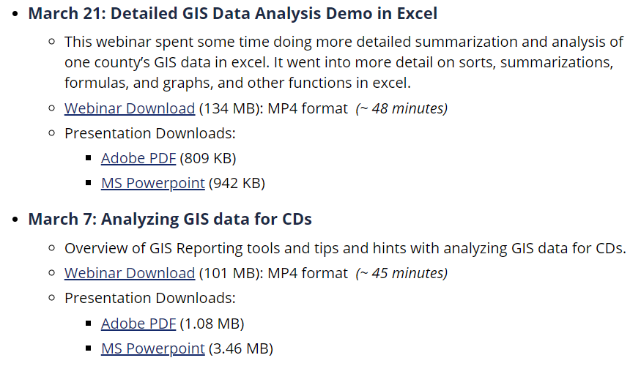 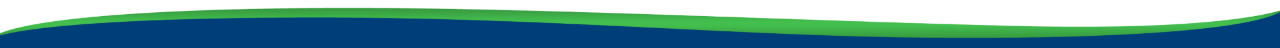 www.dirtandgravelroads.org
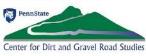 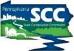 Annual Summary Report: Deliverables
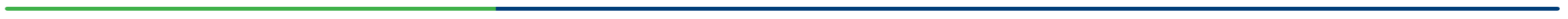 Where did these numbers come from, and can I do this for my county?
Export Results
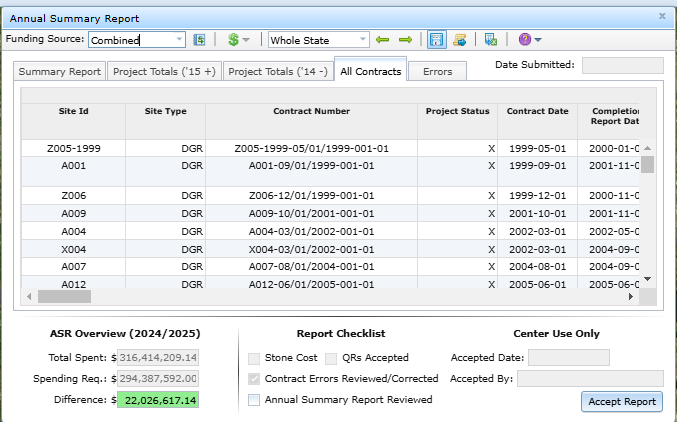 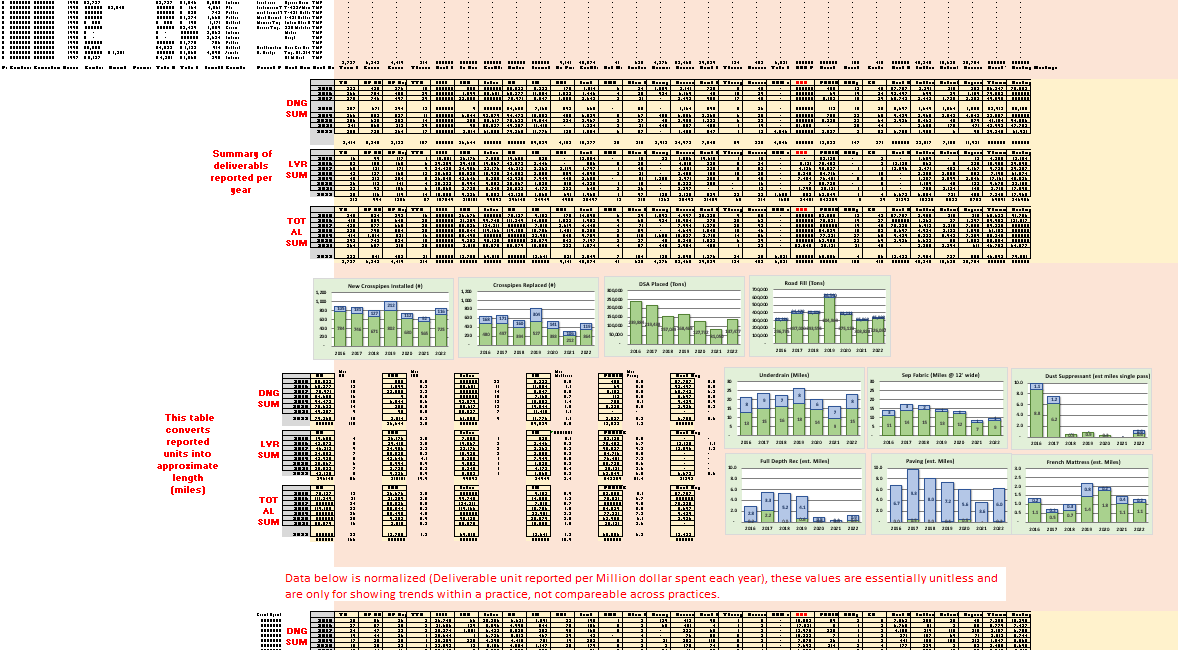 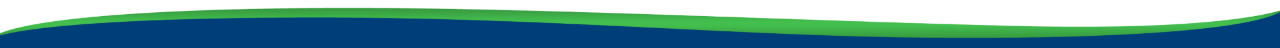 www.dirtandgravelroads.org
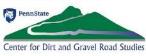 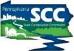 Annual Summary Report: Deliverables
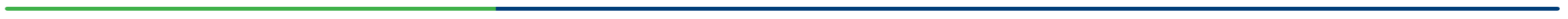 Thanks for Joining

Stay tuned for a ~10-minute demo on collecting and analyzing data for your county if you would like.
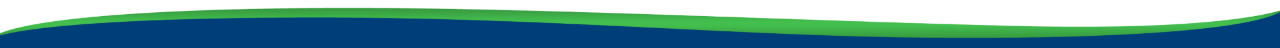 www.dirtandgravelroads.org